Finding Mentors and Resources for 
Long Term Medical Missions
Neil O. Thompson, MD 
Medical Mission Advocate
OMF International
Global Missions Health Conference
Louisville, KY
7 November 2014
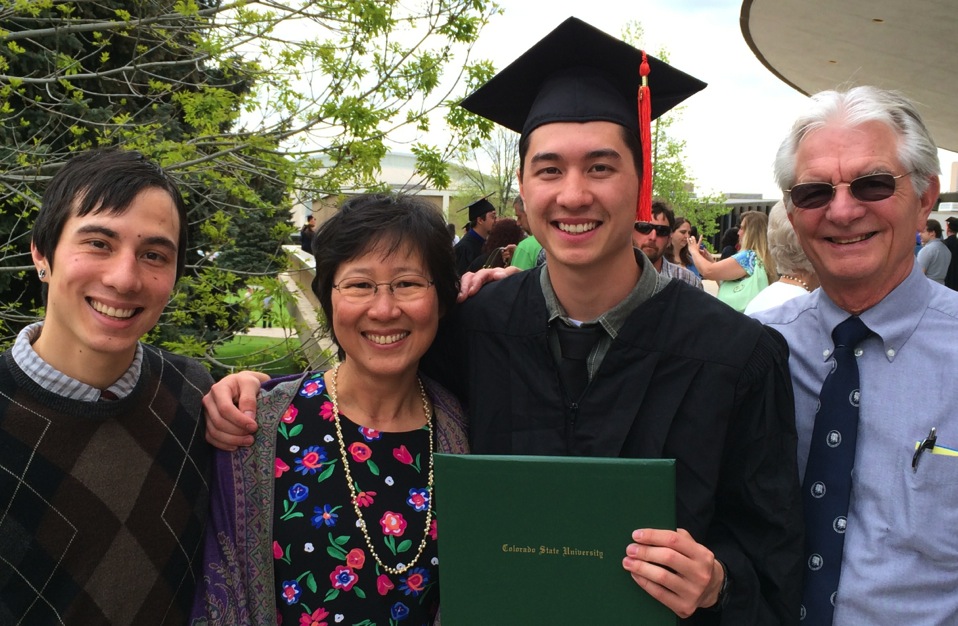 Nathan, Wannee, Kevin & Neil
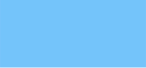 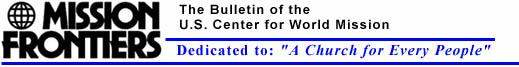 Here is the tragic fact:
Only about one out of hundred “missionary decisions” results in actual career mission service. Why? There is no one to nurture, guide and equip them to complete the process. In other words, the potential workers are plentiful but the mobilizers [mentors] are few!
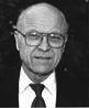 Finding Mentors & Resources
What is mentoring?
“… a relational experience in which one person empowers or helps another by sharing God-given resources.”
Finding Mentors & Resources
“Blessed are those whose strength is in the Lord, whose hearts are set on pilgrimage.”
 –Psalm 84.5
[Speaker Notes: If you are interested in serving the Lord in long-term medical missions, you’re in the right place. Let’s keep Psalm 84.5 in view as we talk about MENTORING. 
I am very moved that each of you is looking forward to serving the Lord in long-term medical mission. It is a tremendous calling. It is very difficult. It is not for the faint of heart! So, the emphasis of our pilgrimage must be God. There may be some of you who may be enamored by the allure of a lush, tropical setting; excited about living in a house on stilts in the jungle or any number of other ecstatic places. BUT the allure and the charm wear off very quickly. We get homesick, miss our toys—and if we’re not there for the right reasons, for the long haul and ultimately for the glory of God, we just won’t make it.
I’d like our session today to provide you with stories, insights and resources that will facilitate you on your journey of glorifying God with your medical ministry. This is what this session is all about—the WHY, WHO, WHAT, WHERE & HOW of mentoring. What is it? What needs to be mentored? And, what are the resources that are available?]
Finding Mentors & Resources
Mentoring usually involves a transfer:
Power: empowering
Character qualities, values
Skills
Resources
Experience
[Speaker Notes: WHO and WHAT are our mentors? Think of an example of someone who mentored you before you were 20 years old—and someone who has mentored you since then. It might have been a conscious mentoring relationship, or one that happened and you didn’t realize you’d been mentored until after it was over! Mentoring usually involves a transfer: of power (empowering), of character qualities, values, skills, experience and resources. It is usually a person, but may be other resources like books, conferences, talks, sermons and the like.
Who were some of the great mentors of the past?
Neil’s story]
Finding Mentors & Resources
ICE-ING
Information
Communication
Encouragement
Inspiration
Networking
Guidance
[Speaker Notes: Now, what does MENTORING mean in the context I’m using today? First of all, I don’t mean a formal course, with a curriculum and deadlines. That can be an excellent kind of mentoring for some people, at the right time. Today, I’m referring to mentoring that is more “mentor-lite”: spending time with medical professionals who have been or are medical missionaries. So, I’m thinking more of building a mentoring relationship that can be started and continued by phone, email, Skype, a personal visit or a combination of the above. I use the pneumonic ICE-ING: Information, Communication, Encouragement, Inspiration, Networking and Guidance.]
Finding Mentors & Resources
WHAT needs to be mentored?
Finding Mentors & Resources
WHAT needs to be mentored?
Spiritual, biblical
Personal
Family
Professional
Communication
Leadership
World, Cultural 
Worldview
Vision
Finding Mentors & Resources
WHAT are the obstacles to serving in medical missions?
Finding Mentors & Resources
WHAT are the obstacles to serving in medical missions?
How to find God’s will
Family resistance
Family: marriage, parenting, singleness
Finances: debt, planning, fundraising
Bible training: if, when, where?
Cross-cultural training
Finding an agency
Fear
Finding Mentors & Resources
A Missional Journey
Finding Mentors & Resources
BOOKS were very influential in my life…
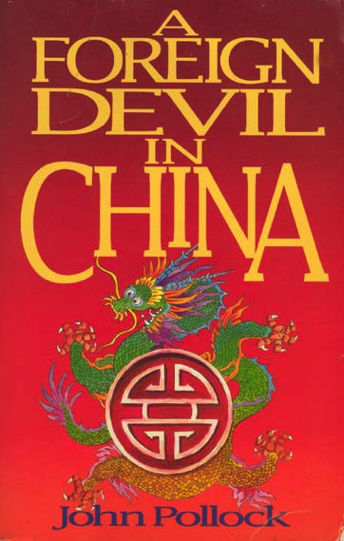 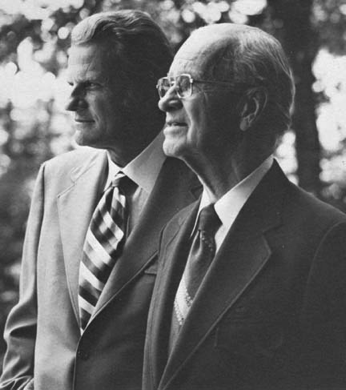 [Speaker Notes: Dr. L. Nelson Bell, Billy Graham’s father-in-law]
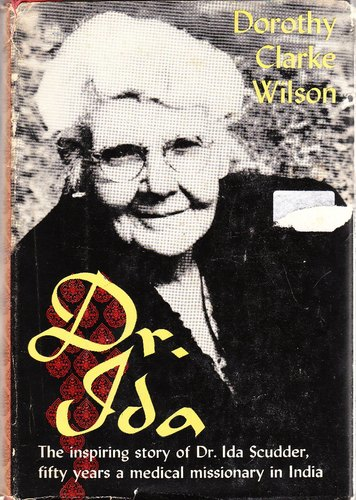 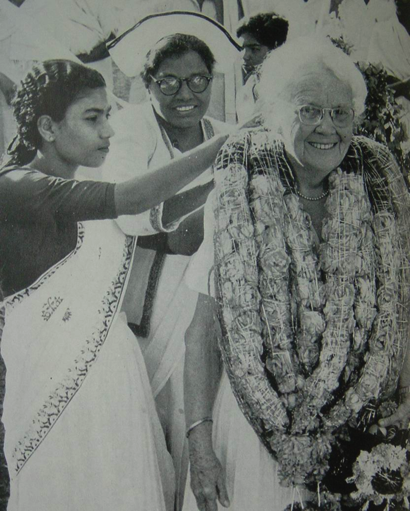 [Speaker Notes: Dr. Ida Scudder, who founded Vellore Christian Hospital.]
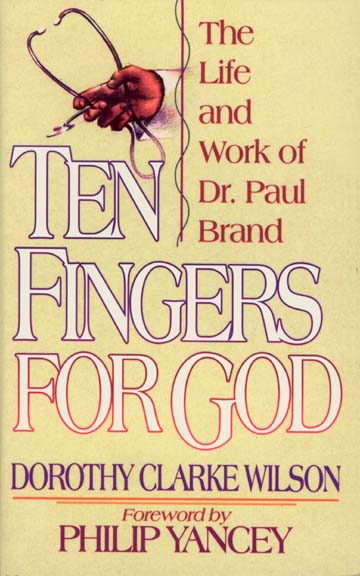 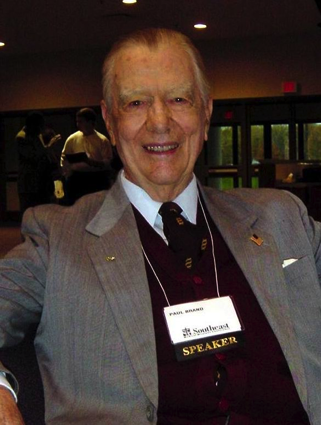 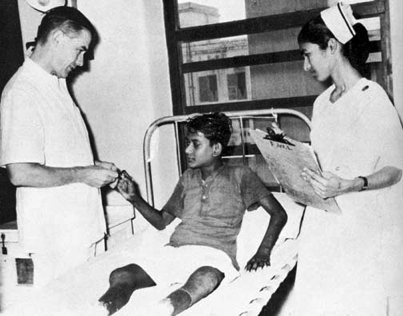 [Speaker Notes: Dr. Paul Brand, now with the Lord.]
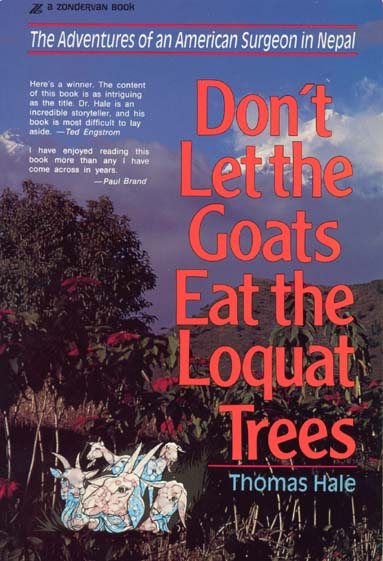 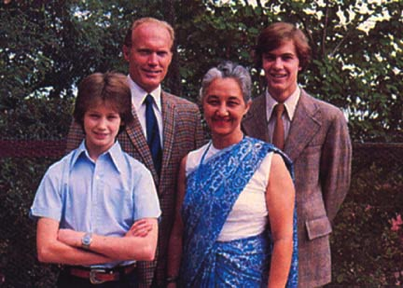 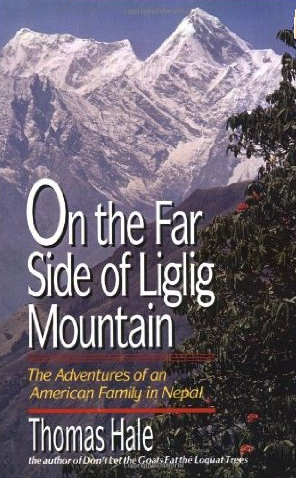 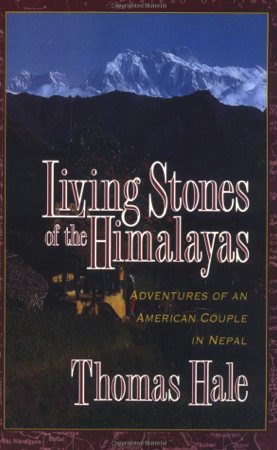 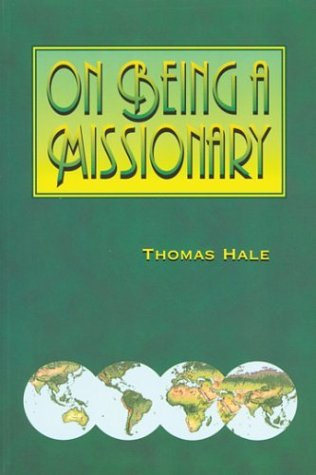 [Speaker Notes: In his book, On Being a Missionary, Dr. Thomas Hale says, “Medical missions, whether domestic or foreign, is the most useful, fulfilling, and challenging career open to any Christian health professional.” (p. 275)]
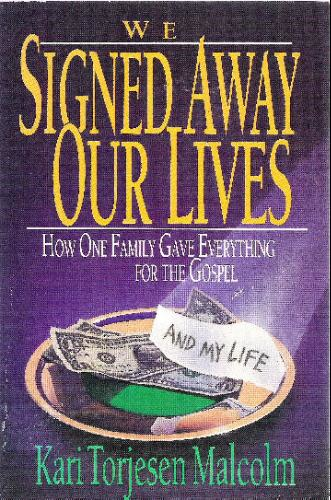 [Speaker Notes: The Story of Evergreen]
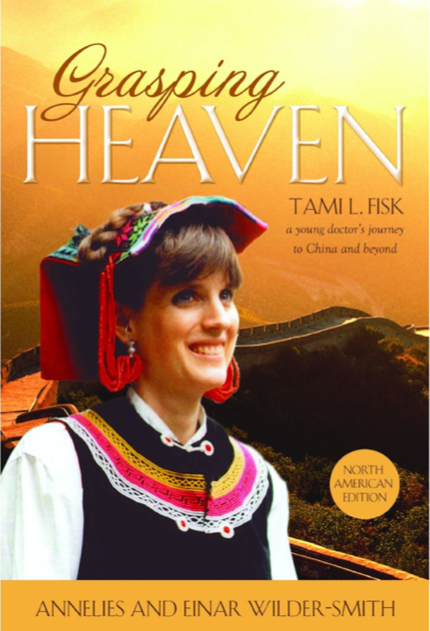 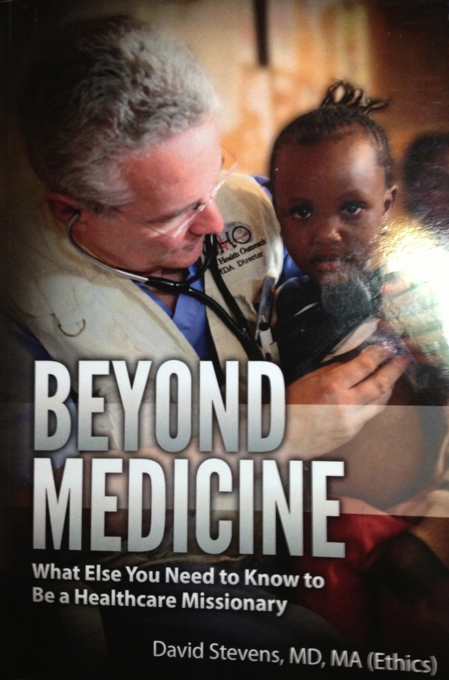 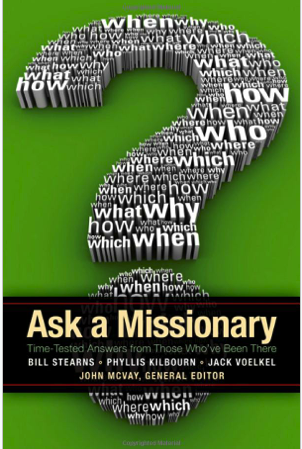 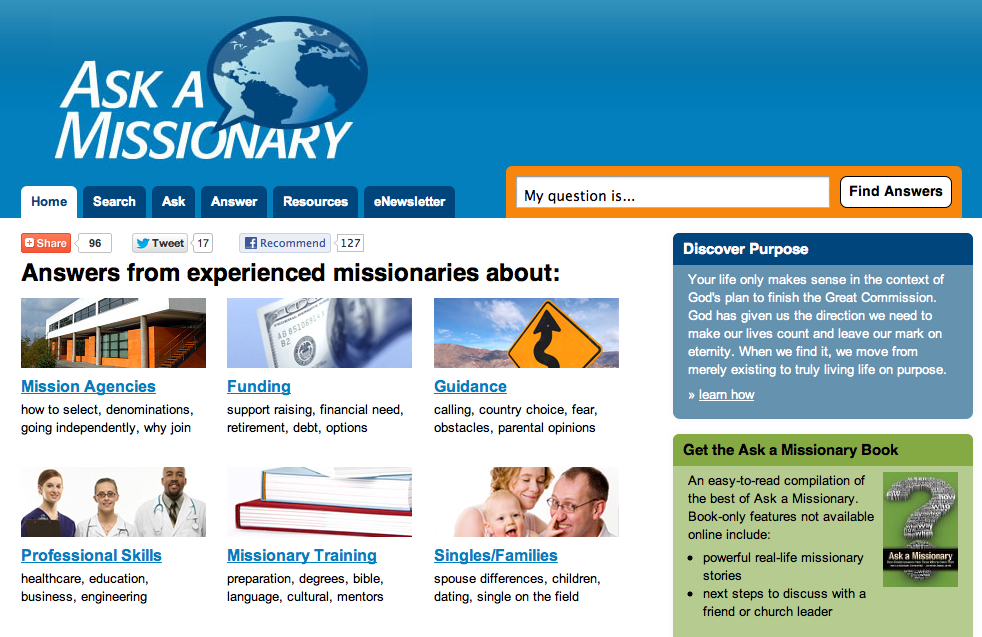 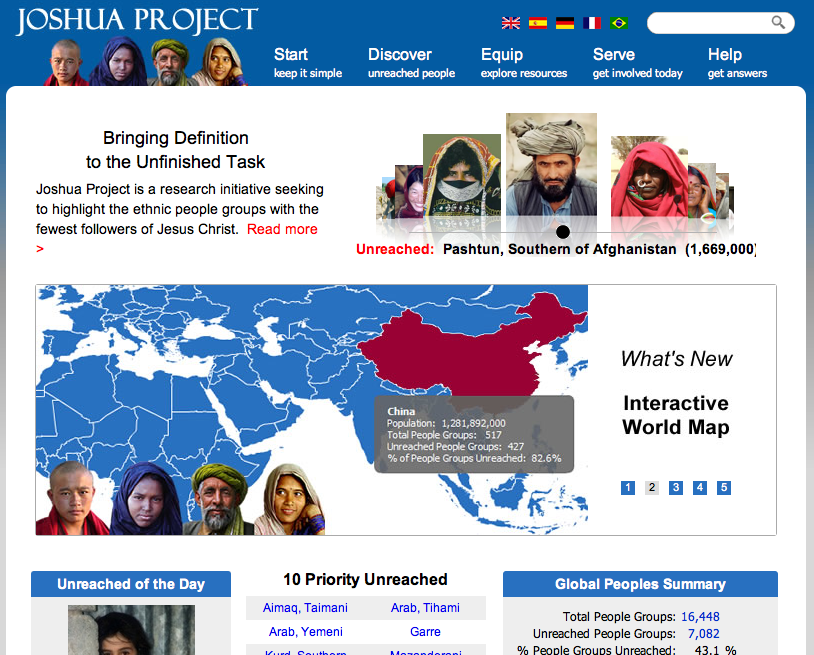 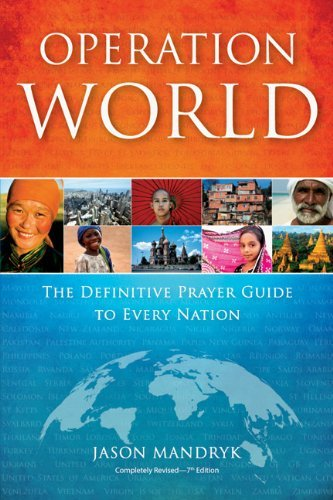 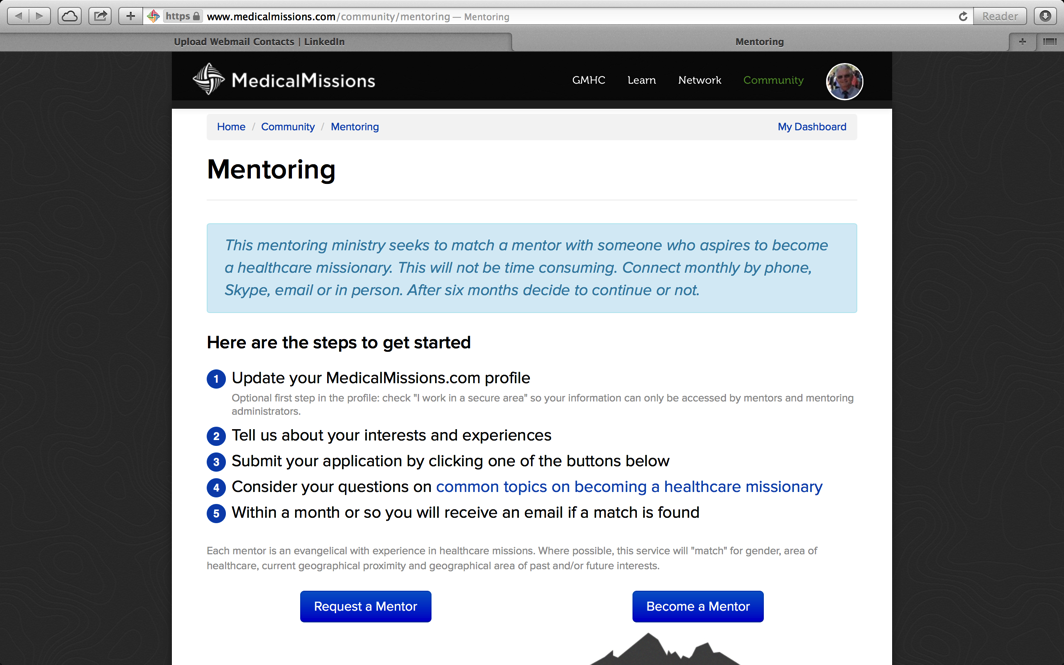 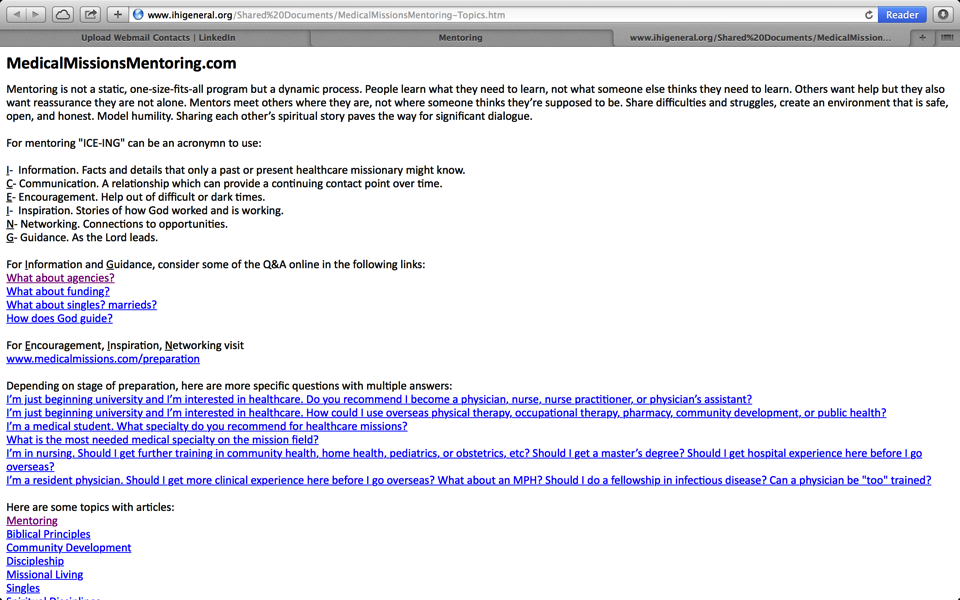 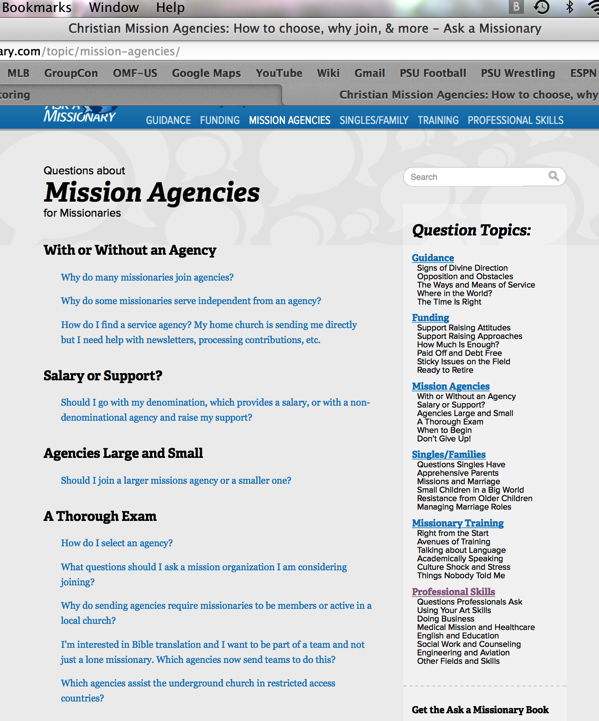 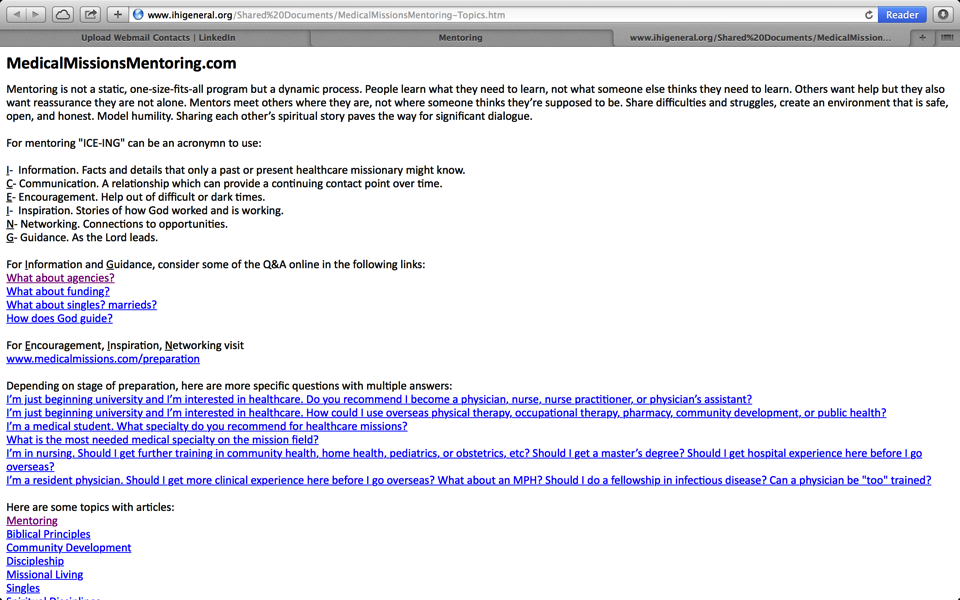 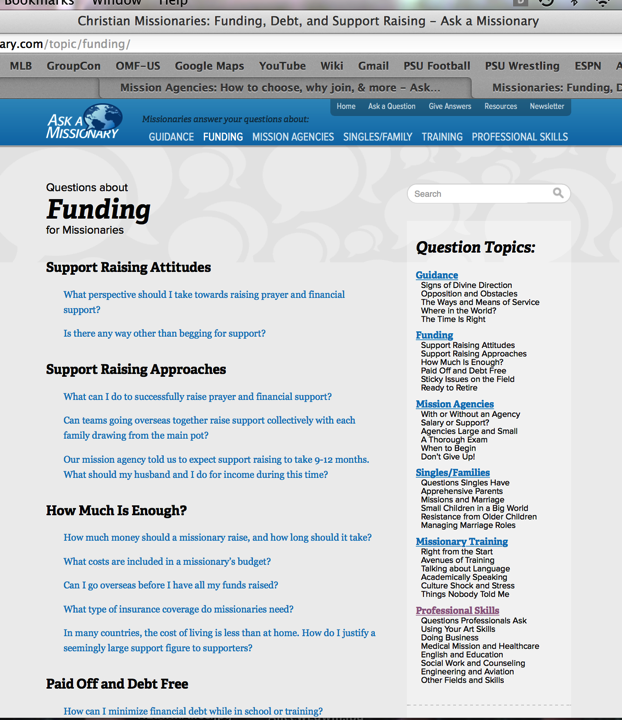 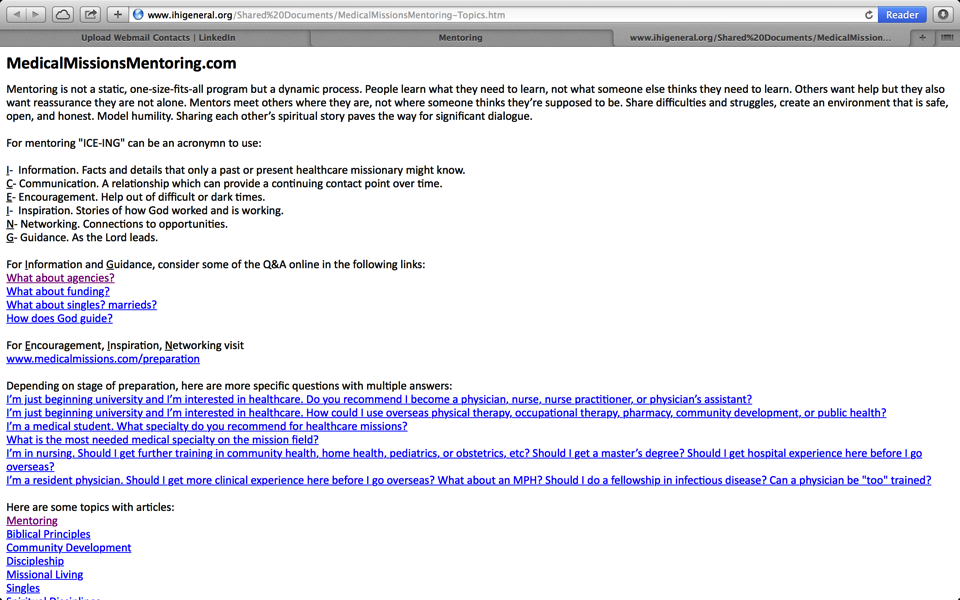 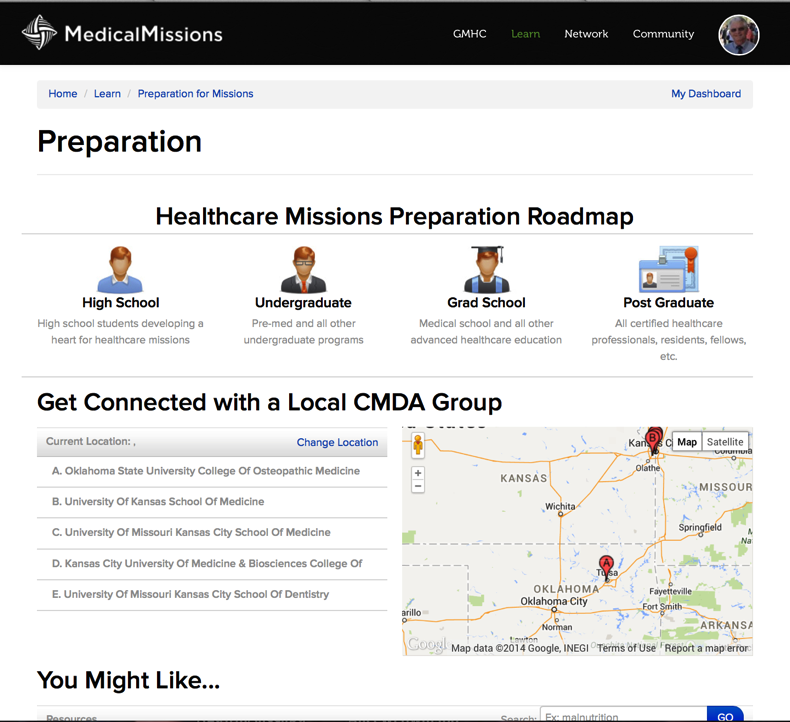 [Speaker Notes: Preparation: How to find a local CMDA group.]
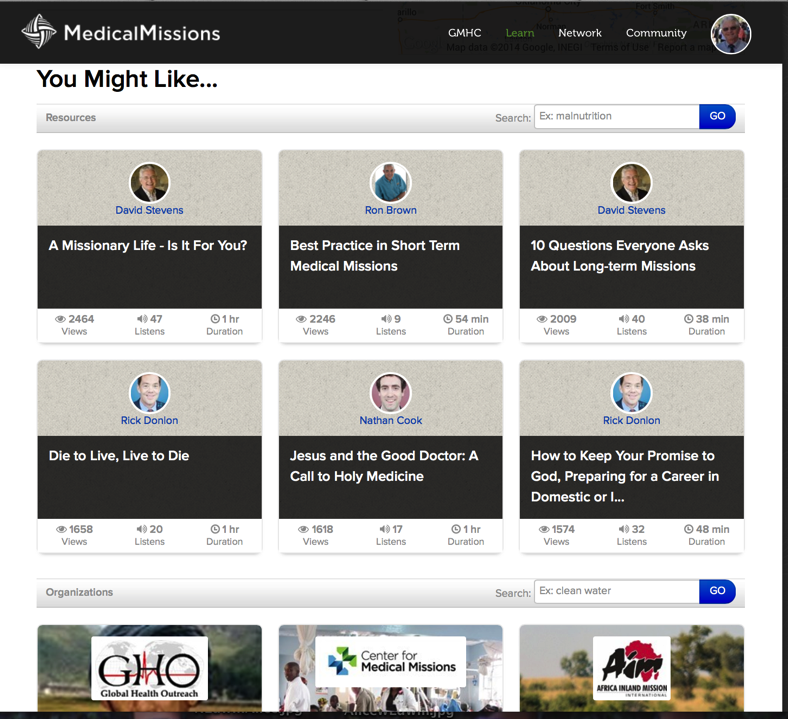 [Speaker Notes: Scrolling down… Suggestions for talks to listen to or organizations to pursue…]
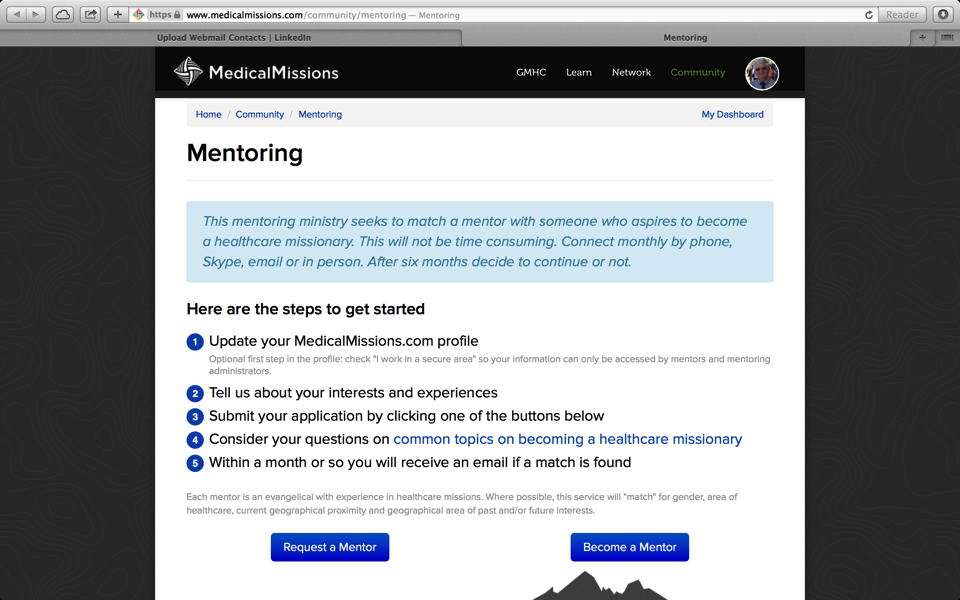 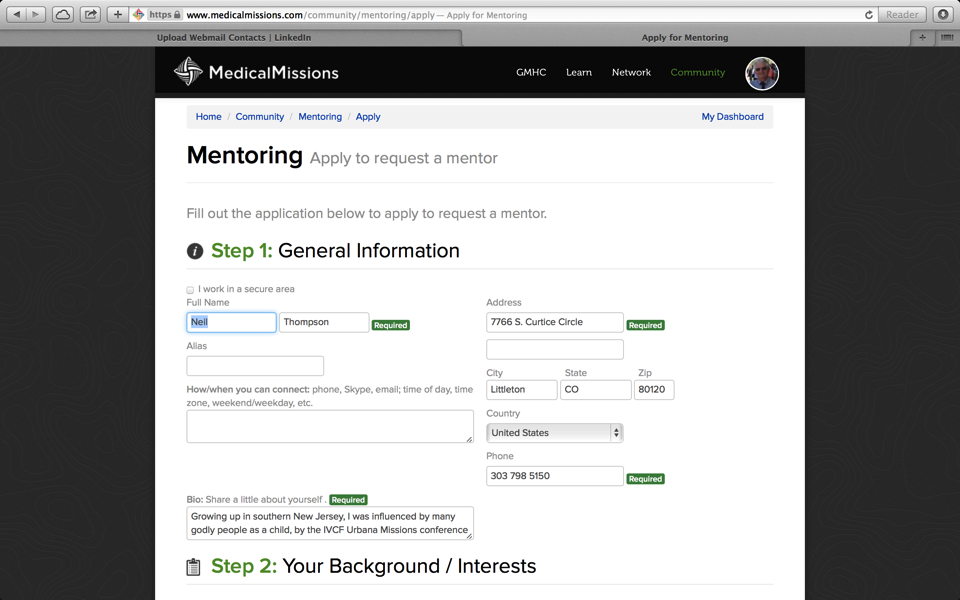 [Speaker Notes: How to request a mentor…]
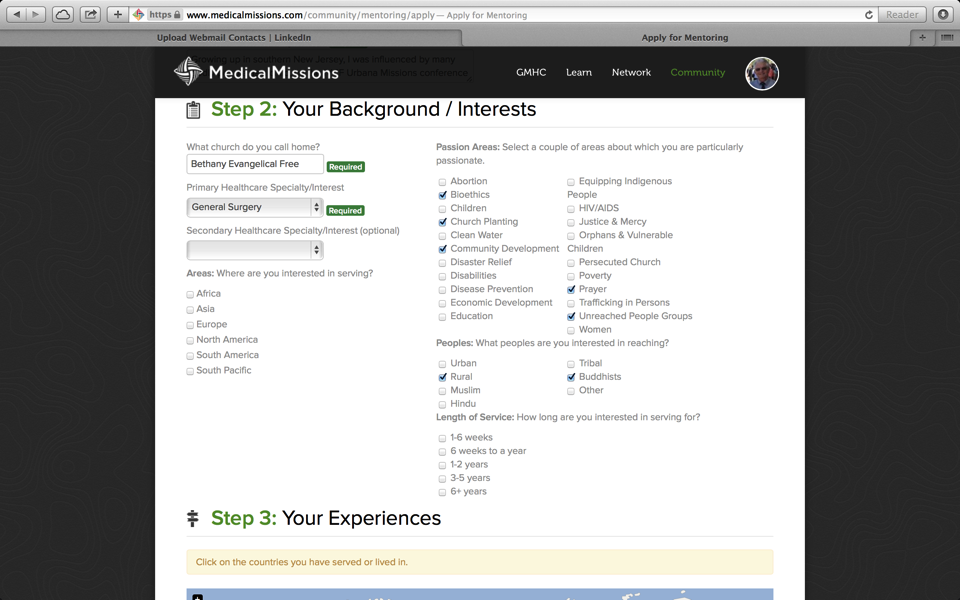 [Speaker Notes: Scrolling down…]
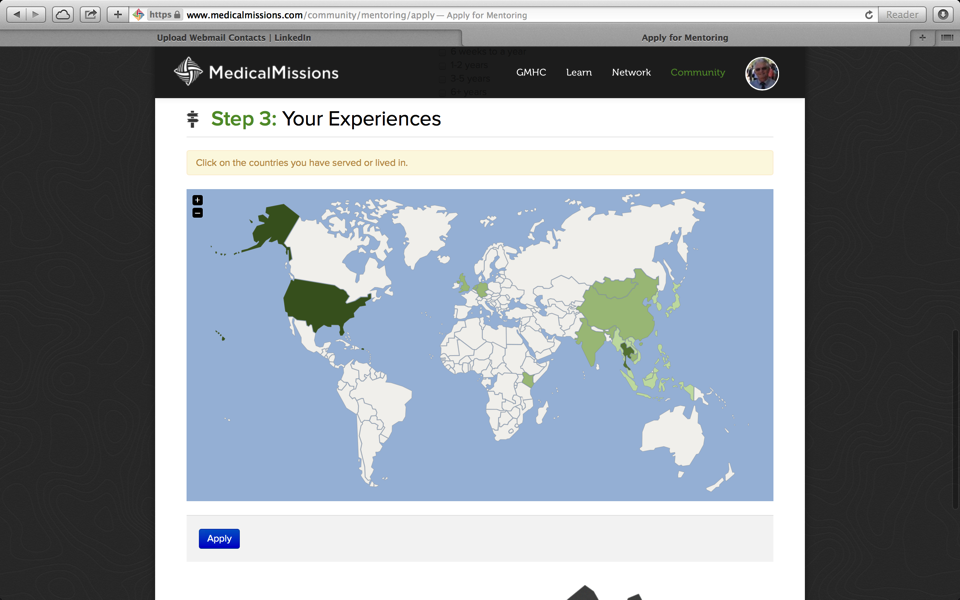 [Speaker Notes: … and further down. Then hit reply]
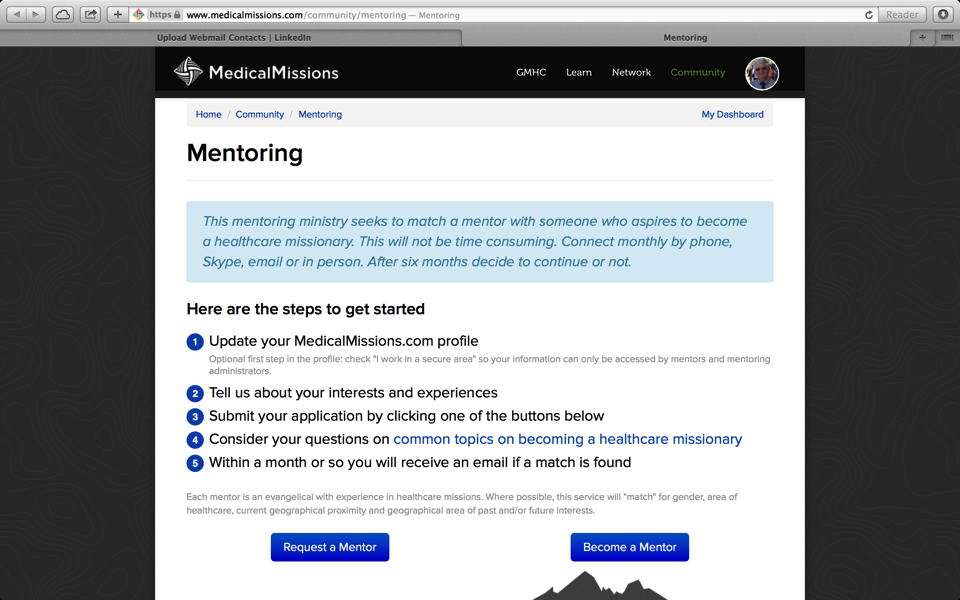 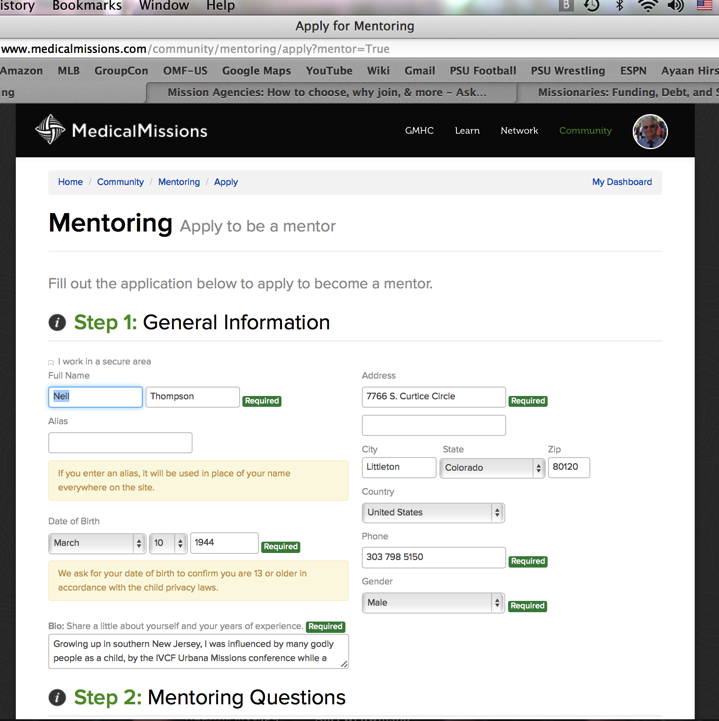 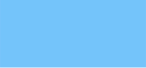 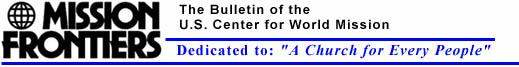 Here is the tragic fact:
Only about one out of hundred “missionary decisions” results in actual career mission service. Why? There is no one to nurture, guide and equip them to complete the process. In other words, the potential workers are plentiful but the mobilizers [mentors] are few!
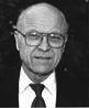 [Speaker Notes: Conclusion: What if—through intentional mentoring—Ralph Winter’s statistic of only 1 in 100 getting to the mission field, increased to 5 or 10 in 100? That would be a 5 to 10-fold increase. You could be part of that blessing and advance of the Kingdom! Either by being mentored and following your vision, or by actively mentoring someone desiring to serve the Lord in medical missions!
We want to enable you to follow your dream/ your vision of serving the Lord in medical missions. Mentoring can be a strategic part of your journey!]
Finding Mentors & Resources
See the Word document for…

A Short Medical Mission Bibliography